«Дорожка здоровья»
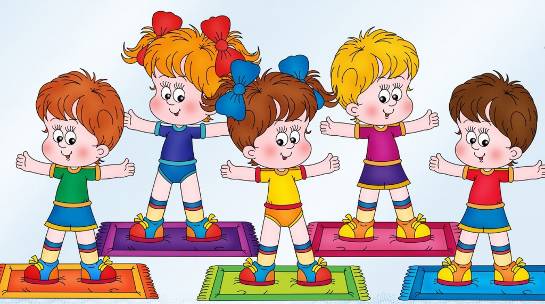 МОУ СОШ № 24 (дошкольные группы) г.Рыбинск
Воспитатель: Орлова Е.Б.
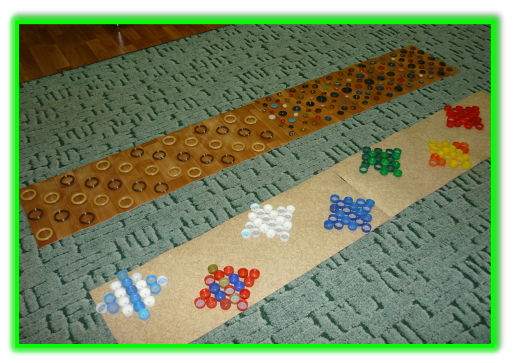 Вот уже вставать пора!Просыпайся, детвора!!!Быстро встанем по порядку – Дружно  сделаем зарядку!Мы попрыгаем немножко Друг  за другом по дорожке!
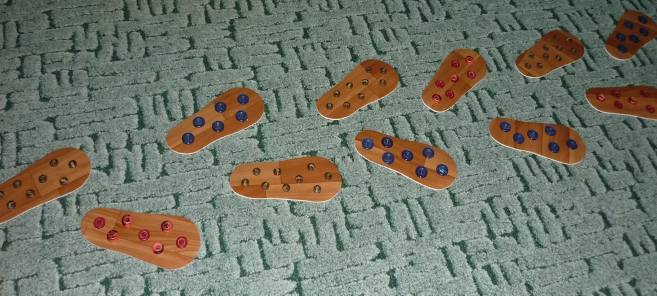 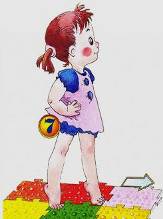 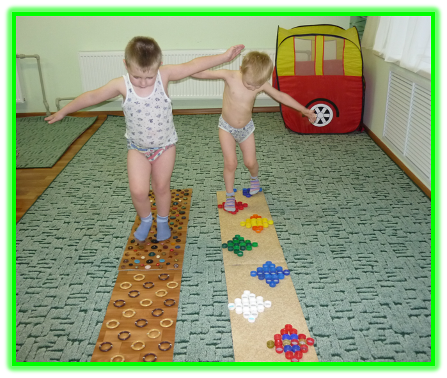 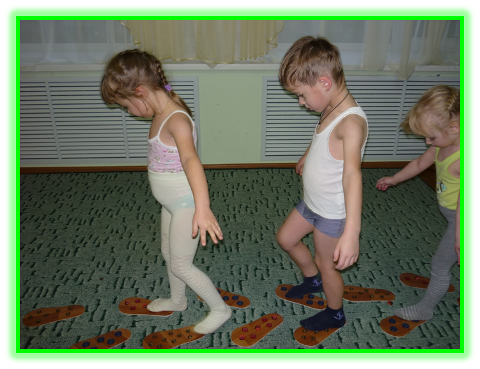 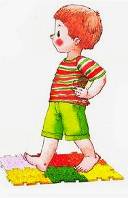 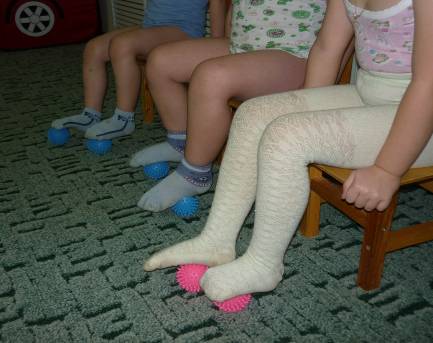 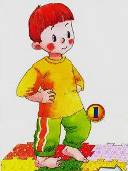 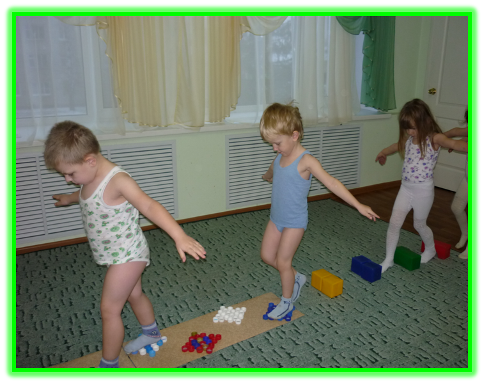 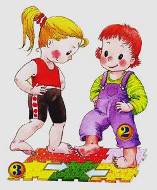